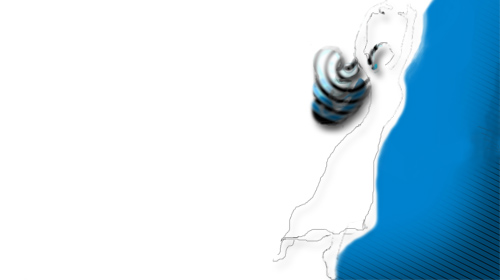 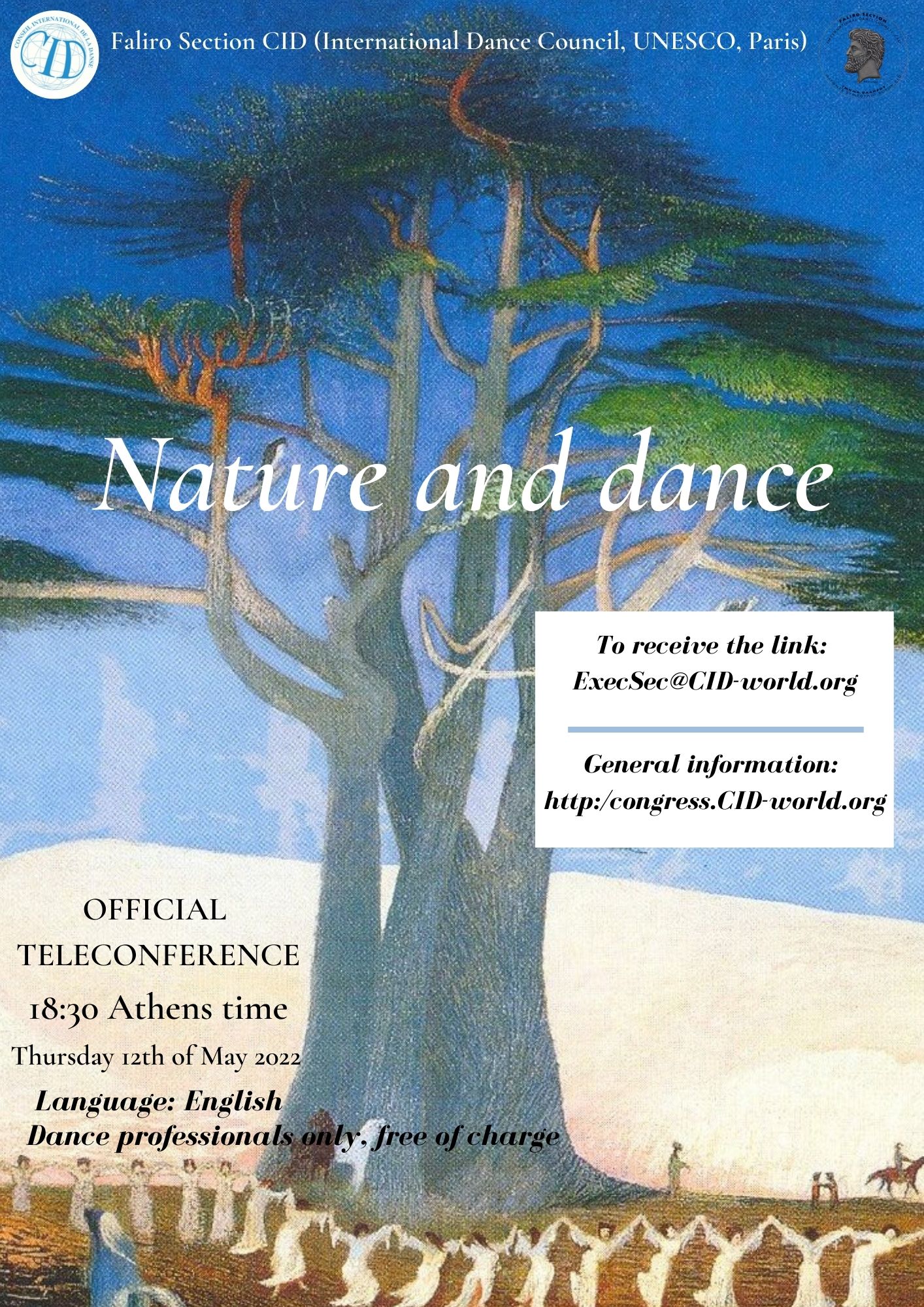 Speaker:

         Dr.Iliana Petrova Salazar- 
   Member of CID UNESCO                          
   Academic dance researcher
   Choreographer, Dance teacher
Sofia, Bulgaria
    iliana.psdance@gmail.com



Leader of: 
   “DANCE - Al Art Visions”
   alartvisions@gmail.com 
   www.dance-all.com
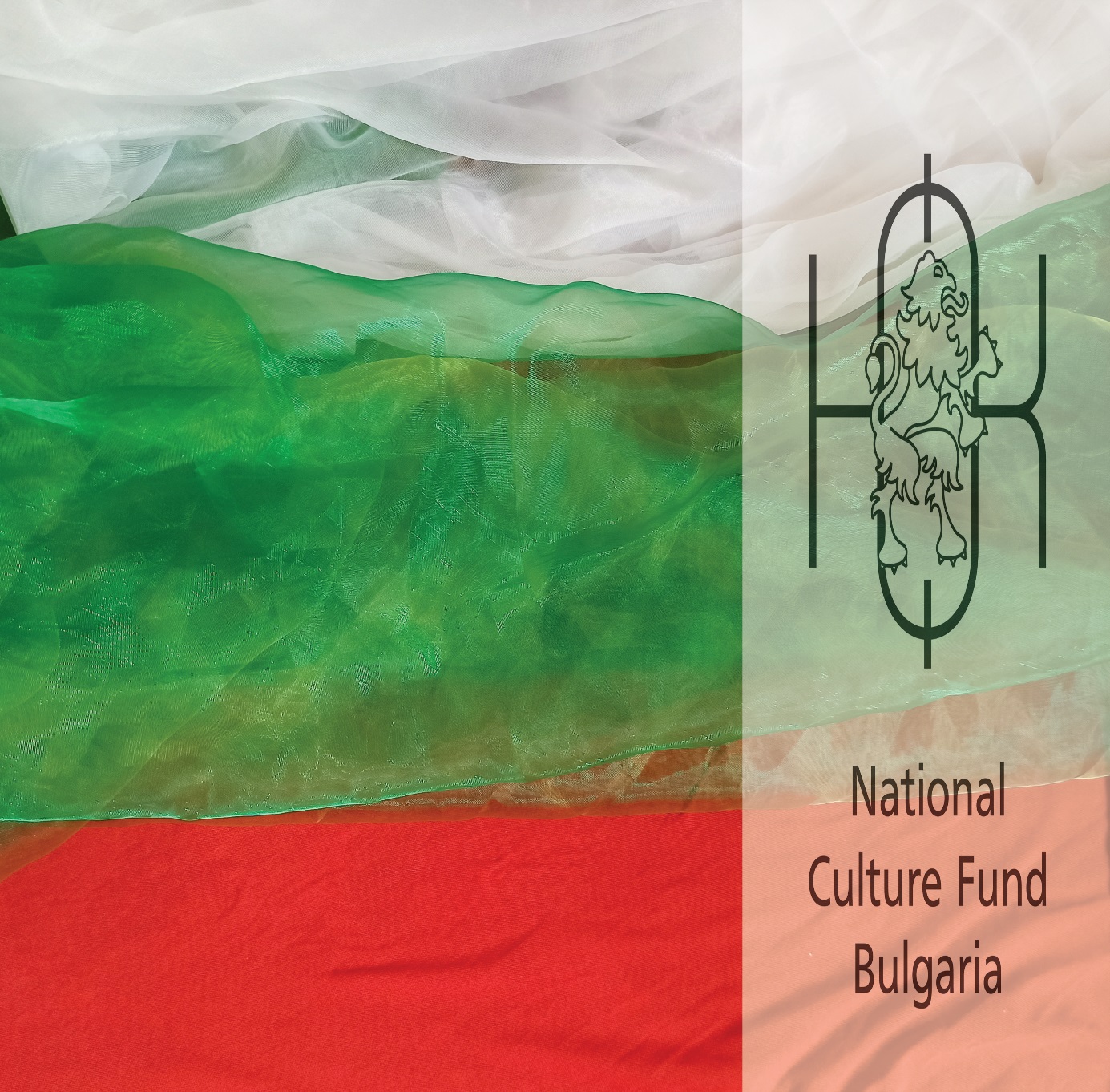 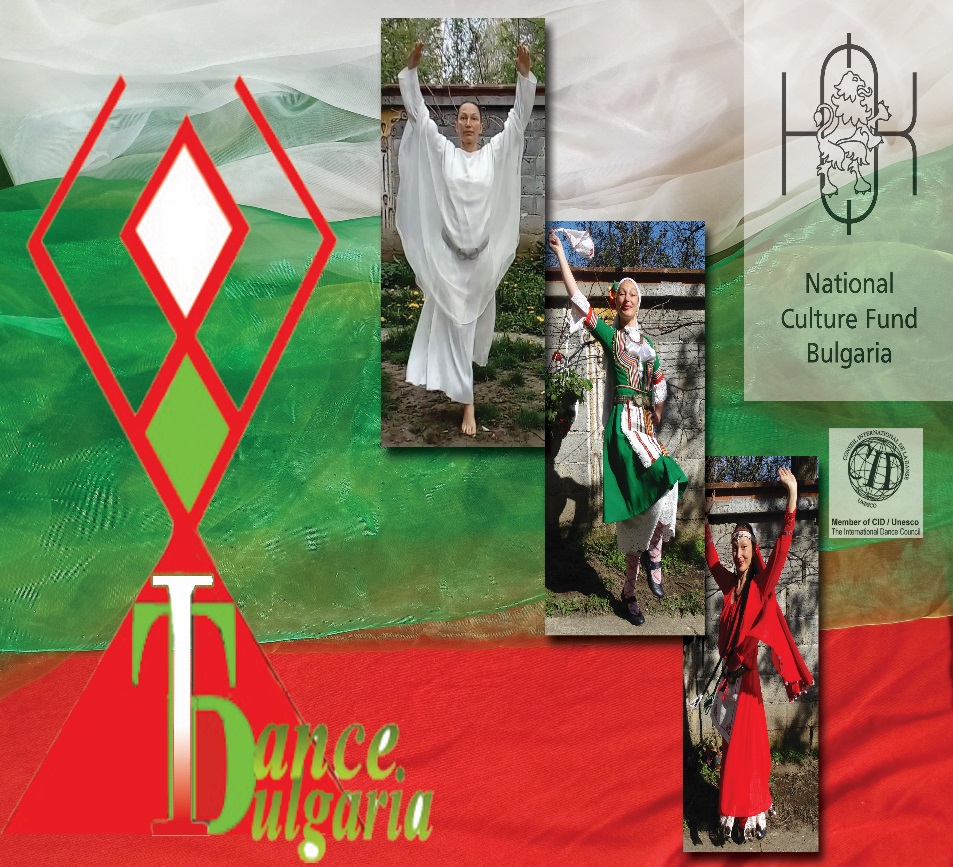 Current 
Project:
https://dance-all.com/
“  I  Dance  Bulgaria  -    Knowledge         Creativity         Health

                                                 funded by Bulgarian  National Fund  Culture
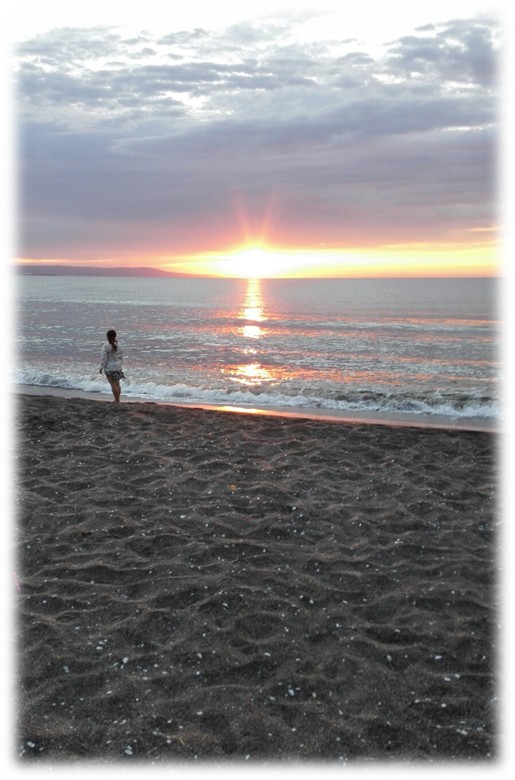 THE SUN – - worships, rites, powers, circle shapes and symbols are widely spread in the dance culture of the Bulgarians.
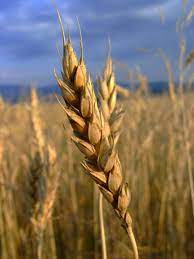 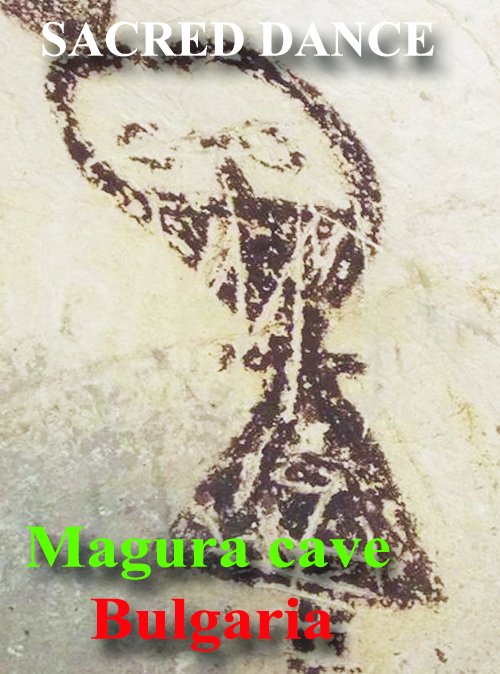 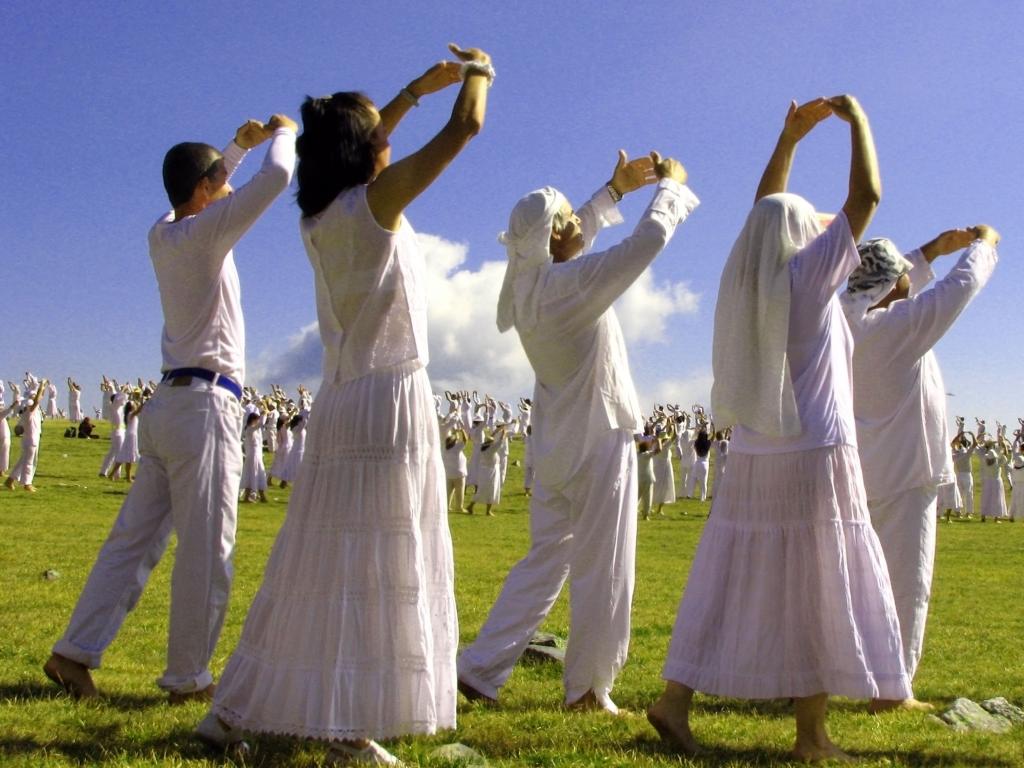 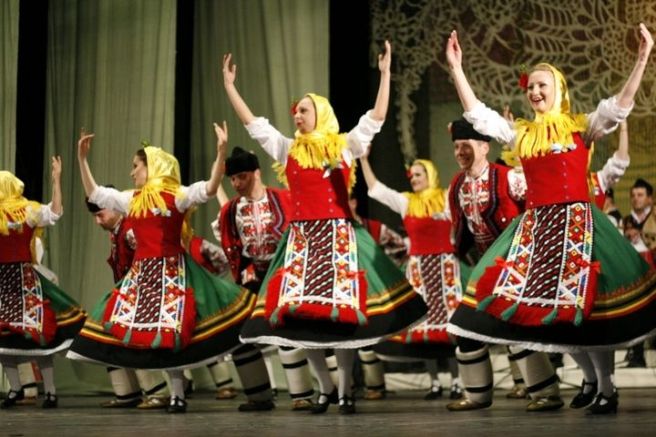 Magura cave                                   Ensemble Dance                        PANEVRITMIA
North West Bulgaria (30 000-4000 BC)    (Dobruja folk area)                 (Bulgaria 1922-1944)
The Bulgarian recreational method “Panevritmia”Sun rays – Rila mountain, 2019               Panevritmia leaded by  Master         Beinsá Dounó (1864-1944)
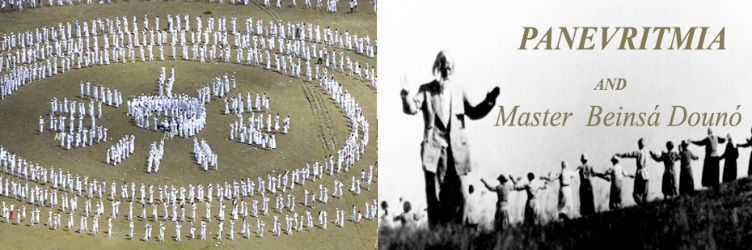 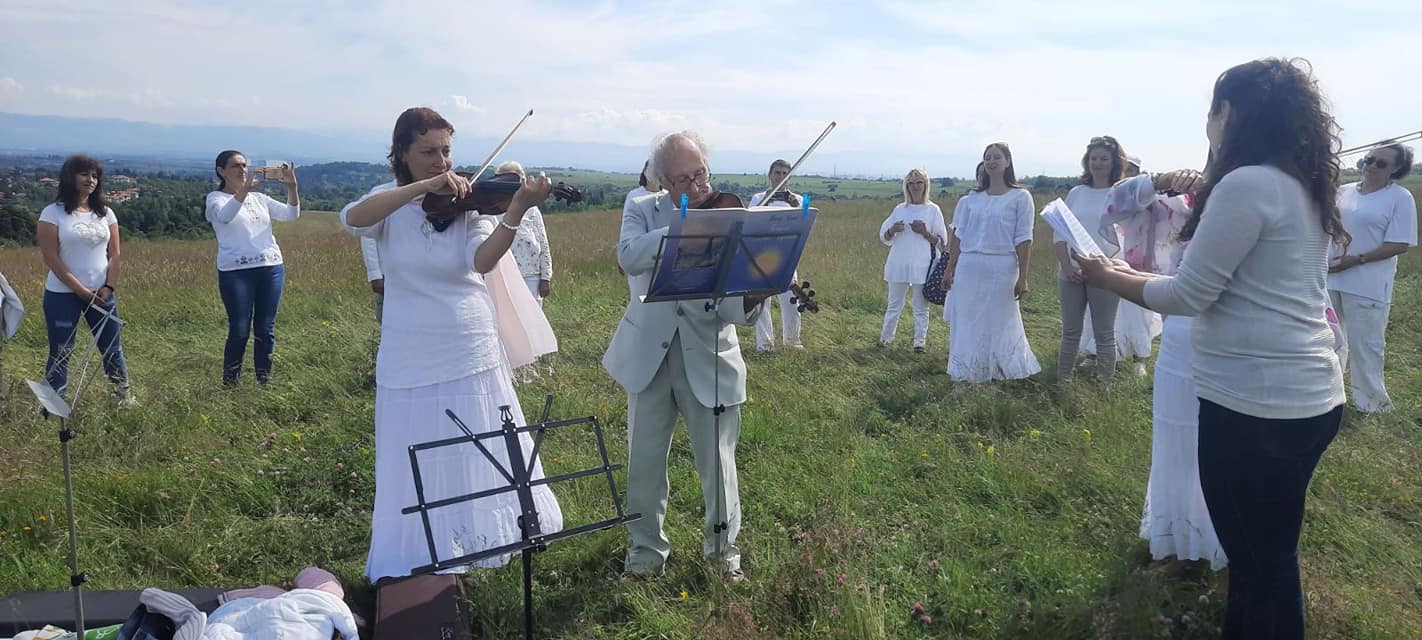 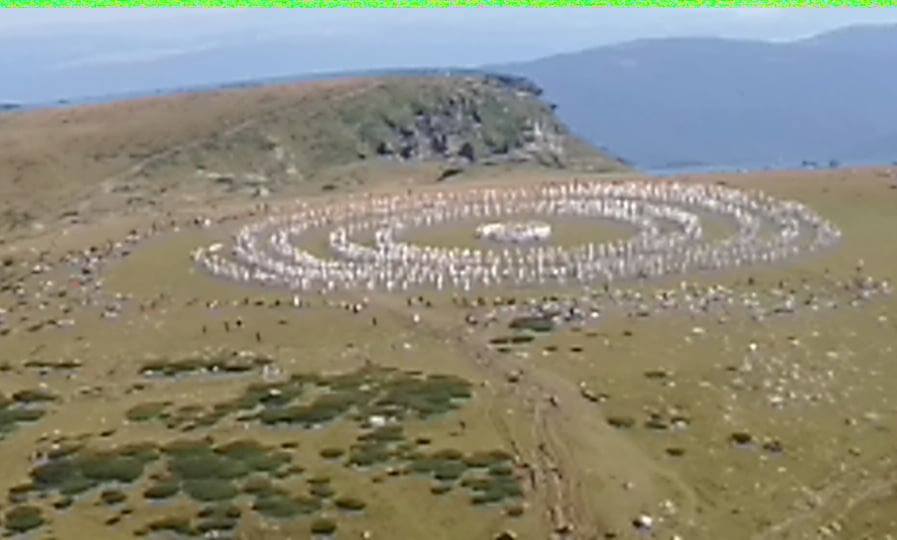 As its author says: “in harmony with the cosmical movements and rhythm which are creating, building and organizing the entire nature, that is why they have a powerful impact on the human.”       Panevritmia (1938), p.66
The Panevritmia is performed: - under the 1st “prana” or “orenda” charged sun rays- early morning and in open air spaces (green grass field, meadow or mountain peaks).- it is originally performed barefoot - In one of the last researches focused on the healthy impact  Rojer Applewhite (2005) - his encephalogram survey and proves that the straight contact between electromagnetic fields of the Earth and human foot forms a defensive mechanism which can protect the modern human from the artificial electromagnetic fields in which he is submerged. -- body posture Panevritmia is observed in the medical science as “a model of movement activity” which improves the body posture, normalize the blood pressure, cholesterol levels, nervous system(Chervenkova 2013) 2013).
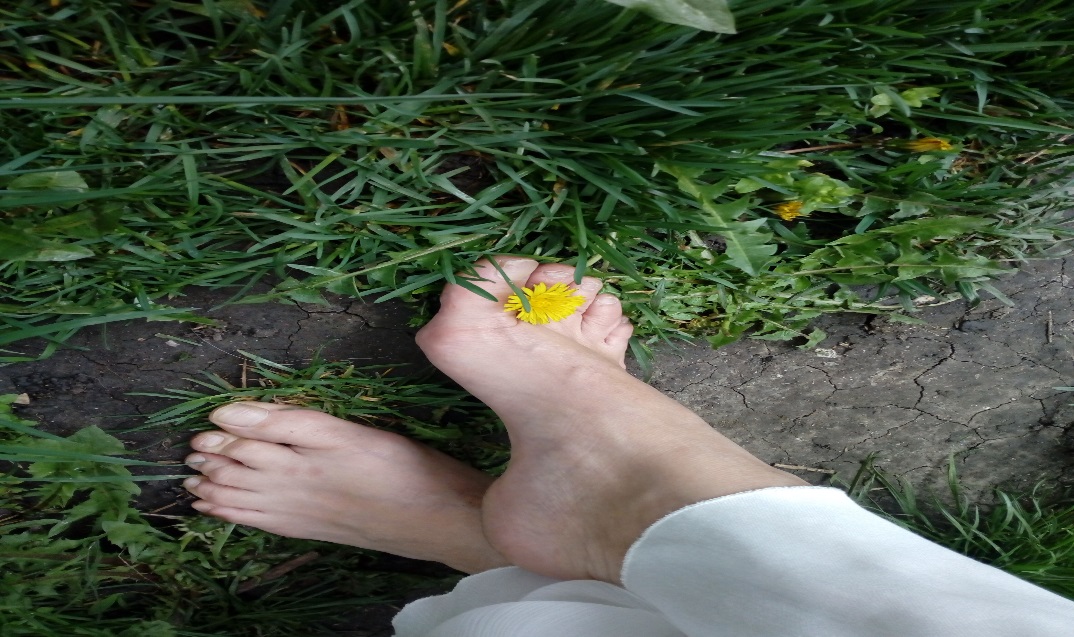 Dr. Iliana Petrova Salazar – Member of CID UNESCO 
                        iliana.psdance@gmail.com
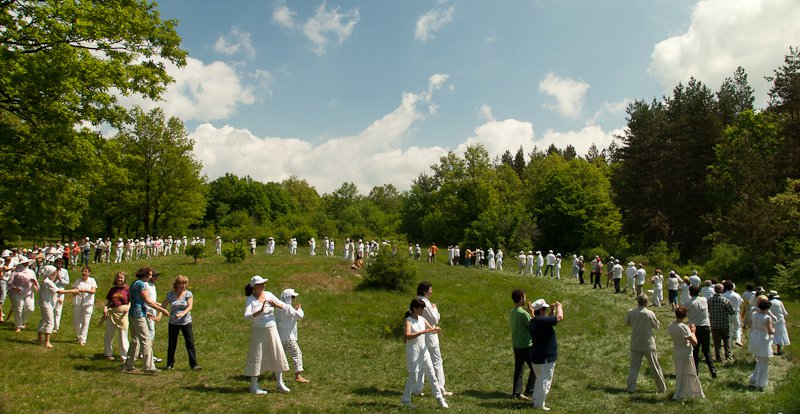 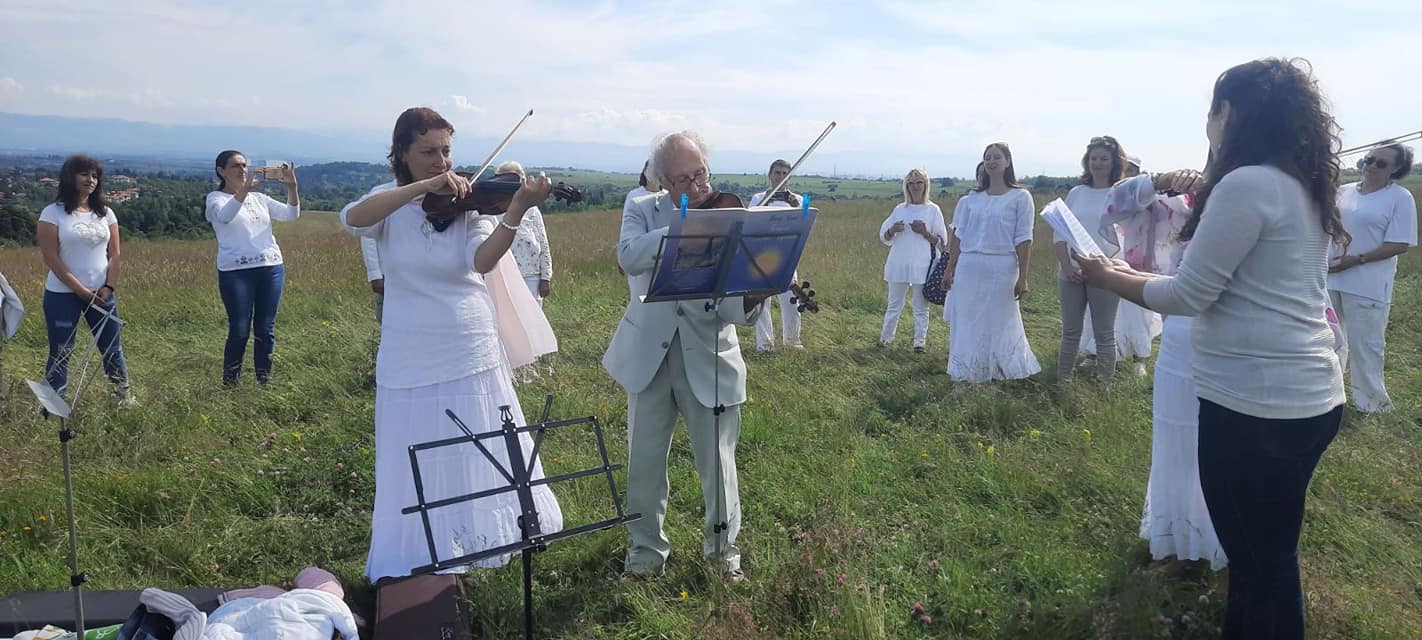 The “Panevritmia” has a proven healthy impact on the performers because of its total implementation of the trinity aspect – body-soul-spirit – dance - music - songs.
TRINITY TRANSFORMING TANZ - TTT
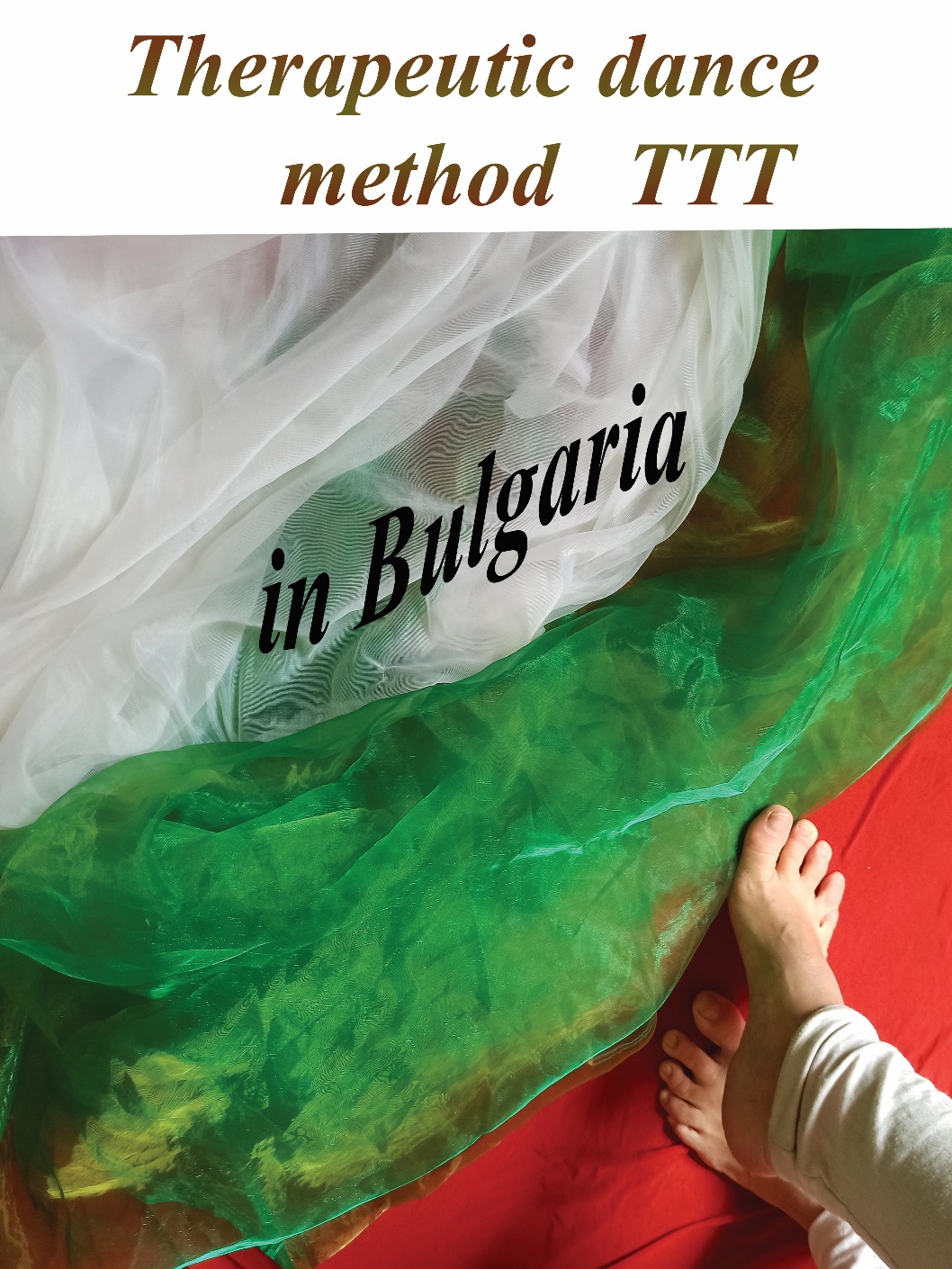 By  Dr. Iliana  Petrova  Salazar
TRINITY TRANSFORMING TANZ – TTT method implemented the trinity model of Panevritmia by the Bulgarian flag:
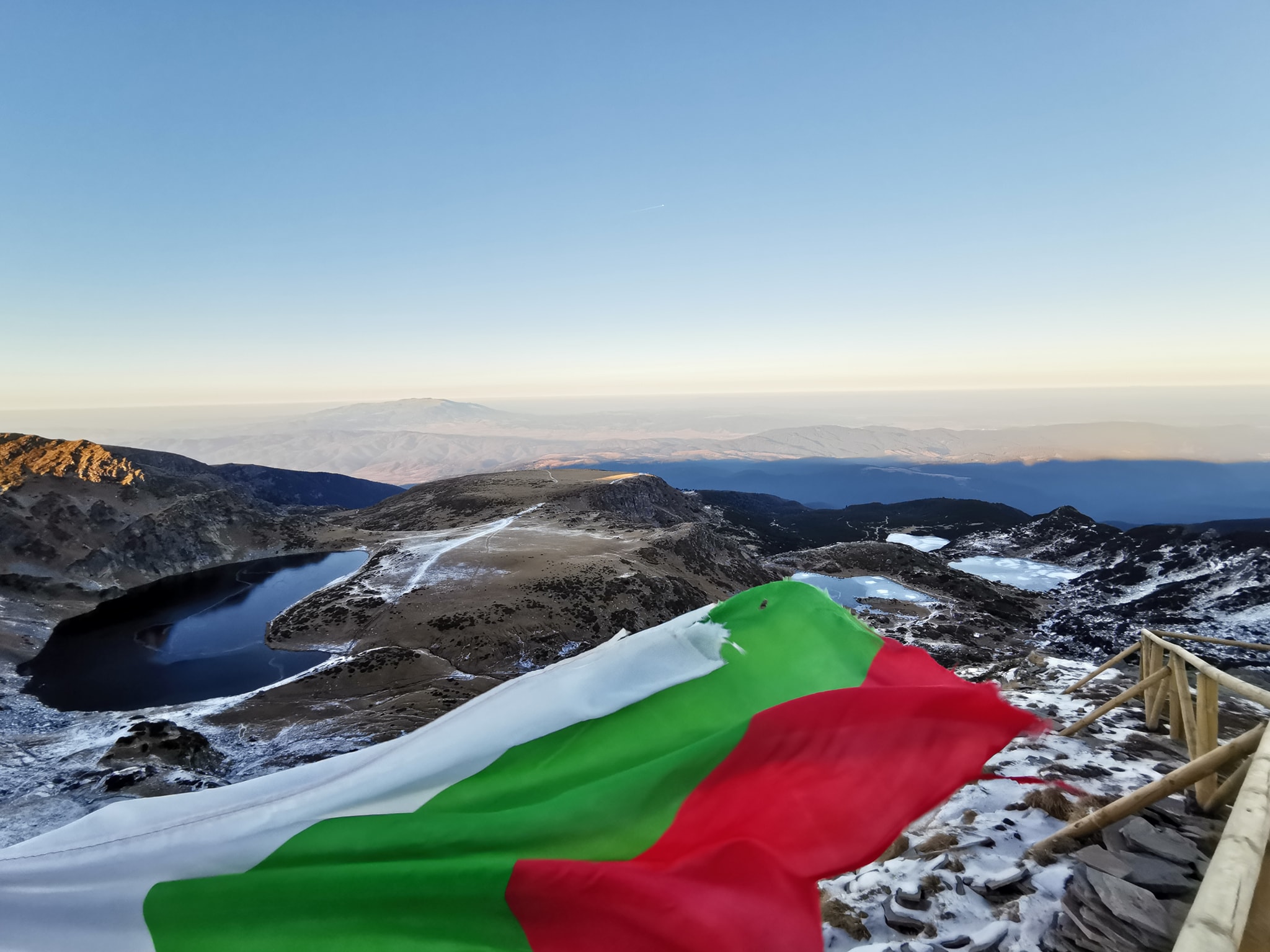 “TRINITY” – the awareness connection        body-soul-spirit in Dance therapy          (F.Levy, 1992; L.Espenak, 1981).                                                               WHITE color
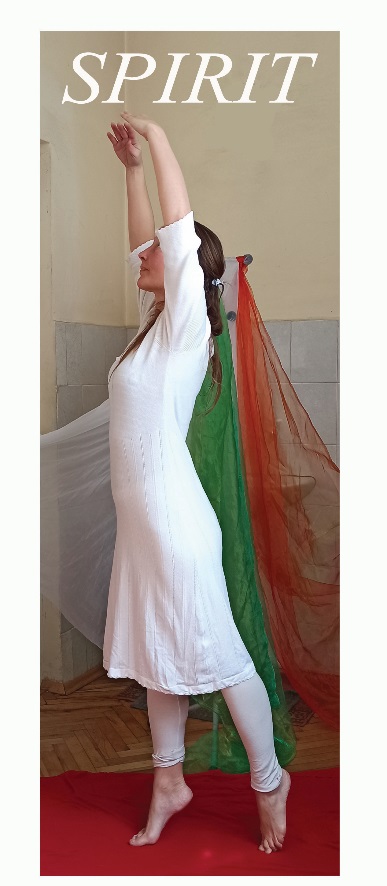 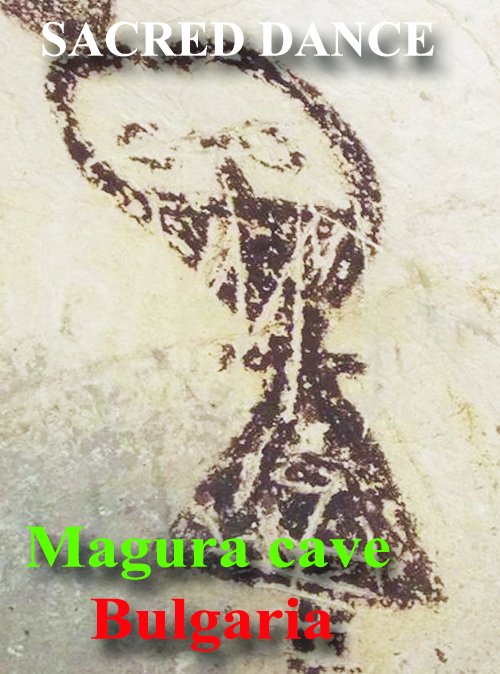 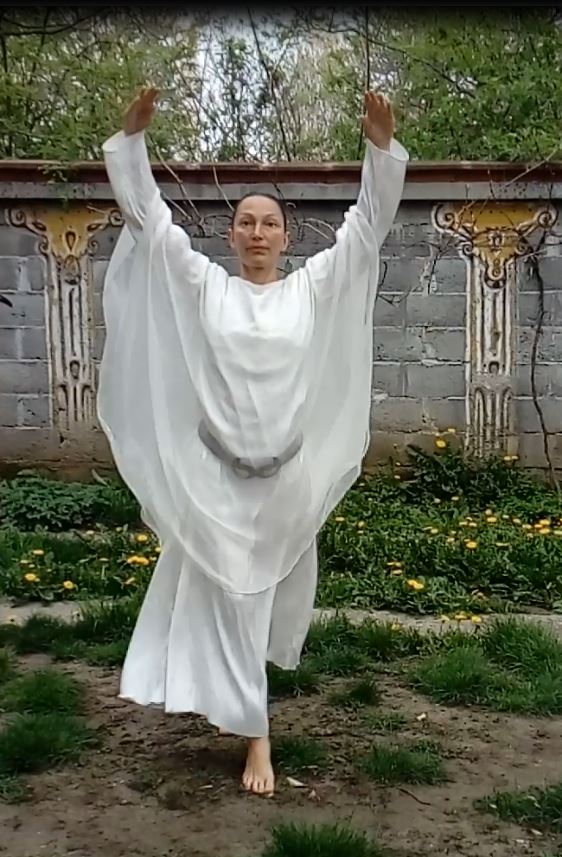 “TRANSFORMATION” – THE SOUL EXPRESIONS
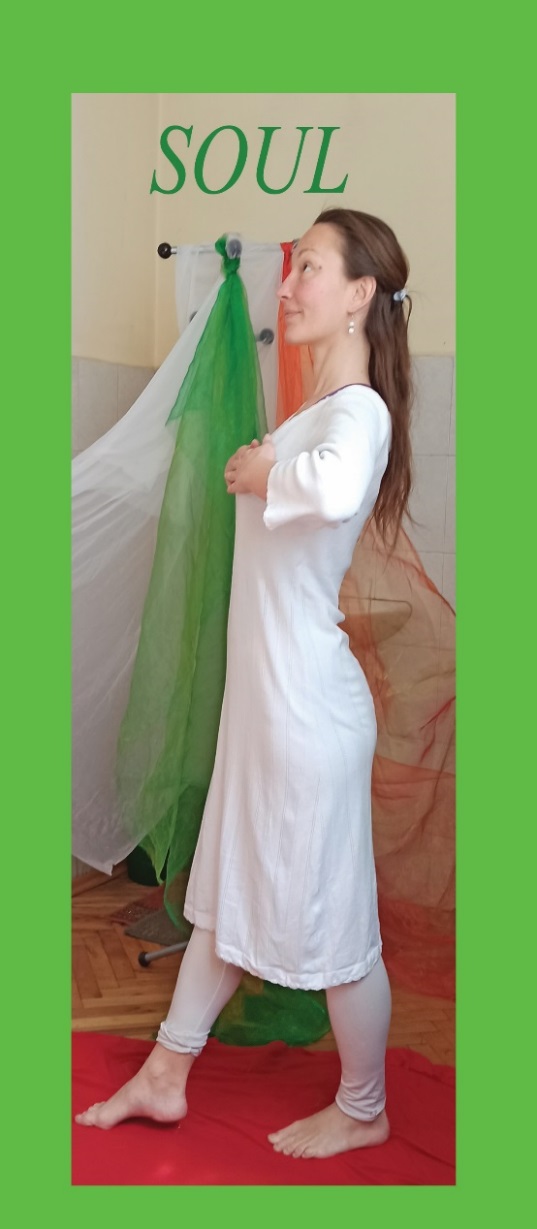 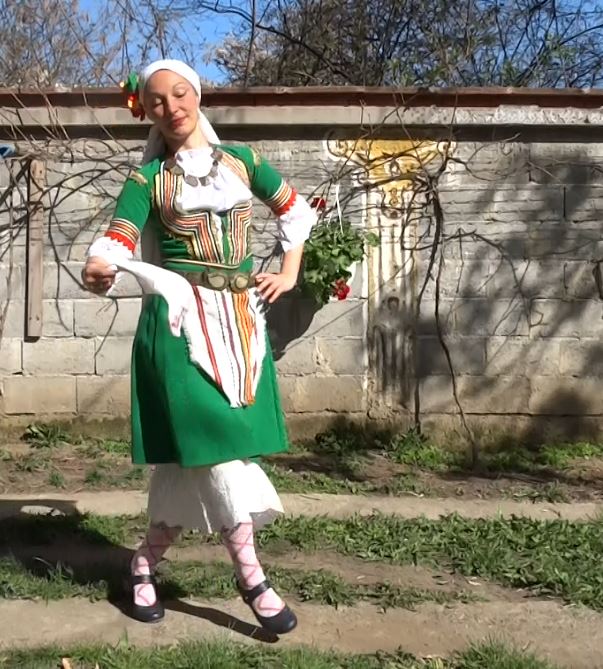 GREEN color
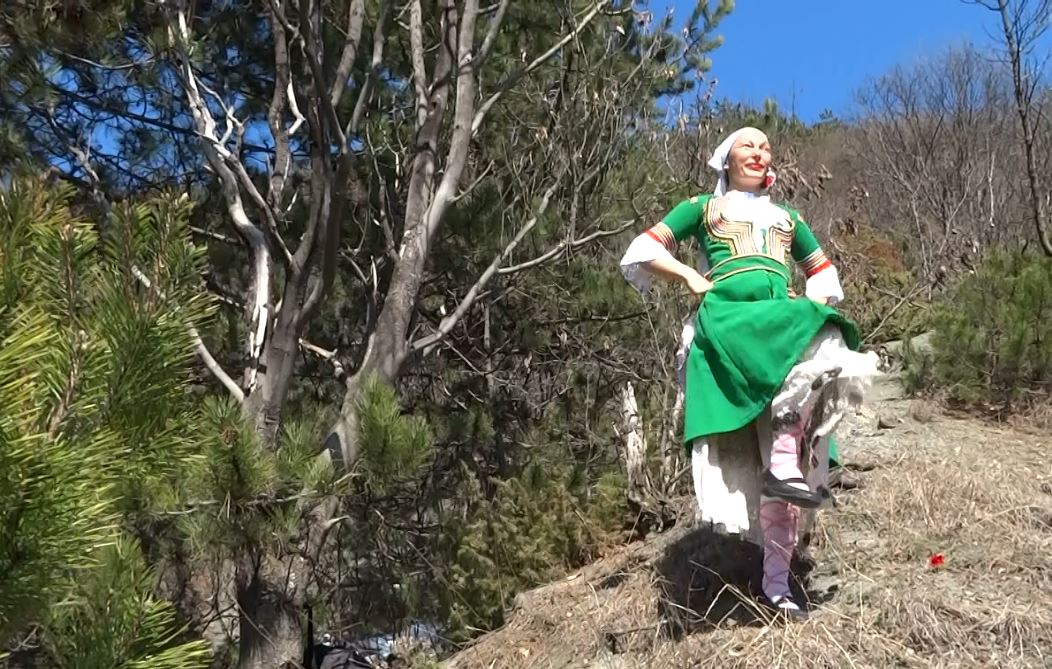 “TANZ / DANCE” – the physical implementation
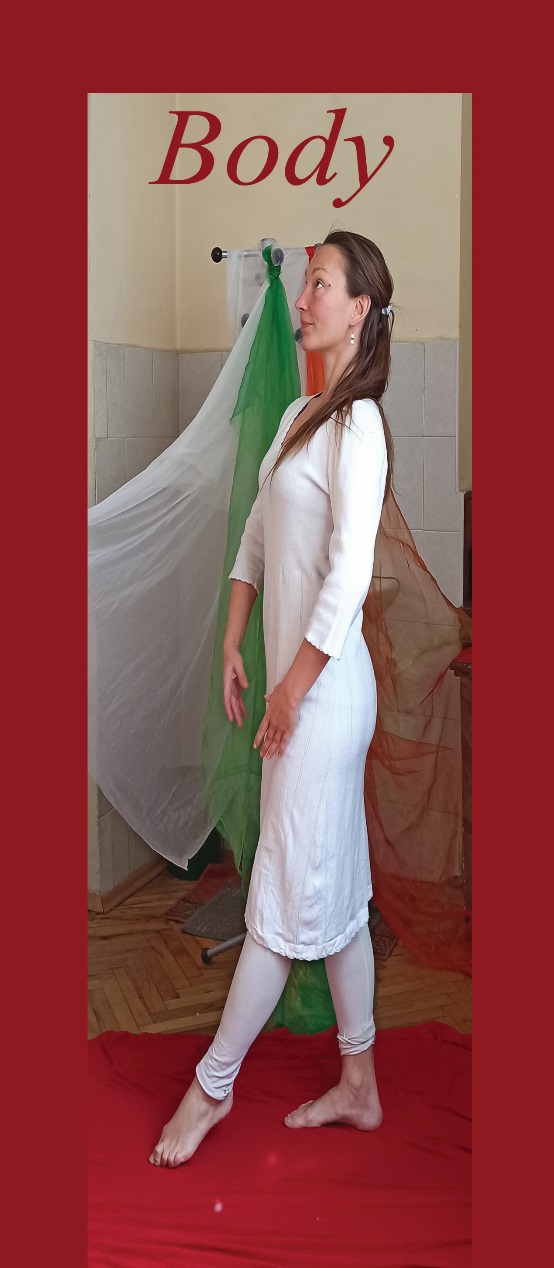 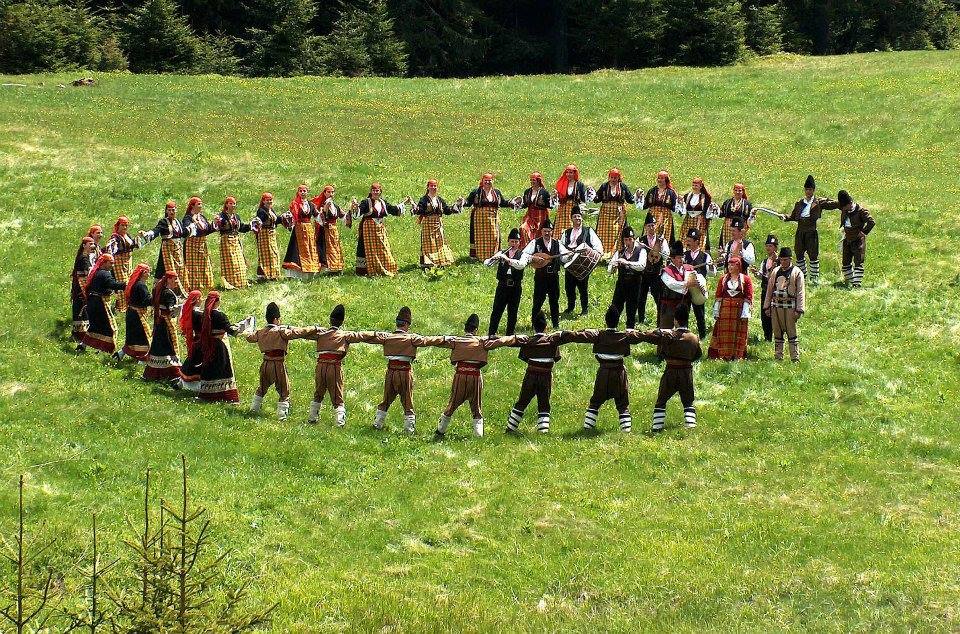 RED color
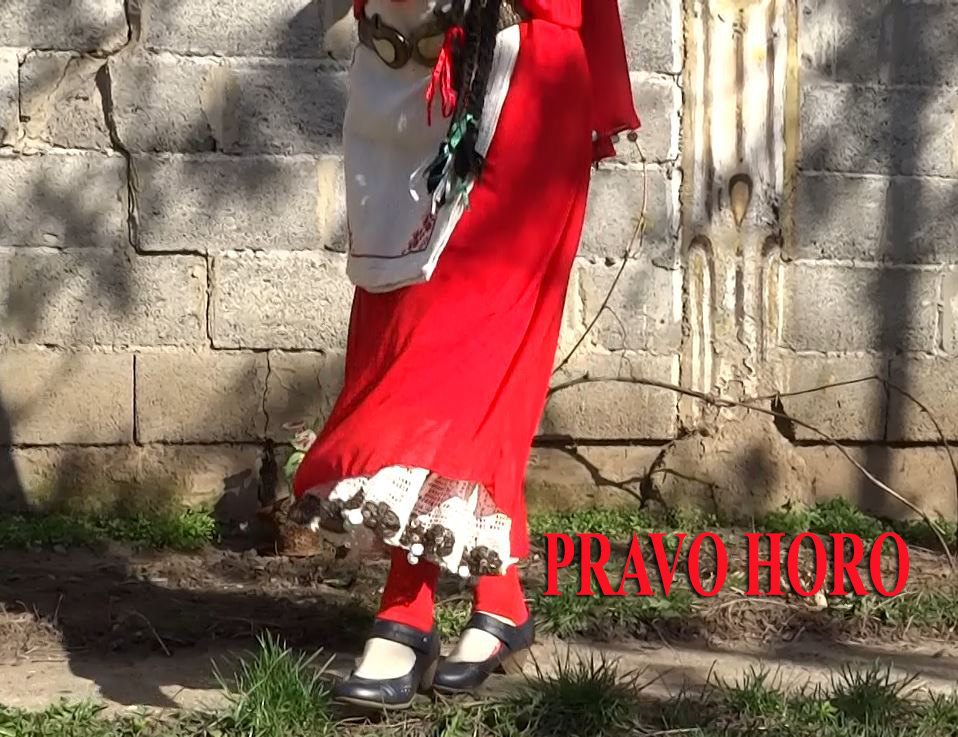 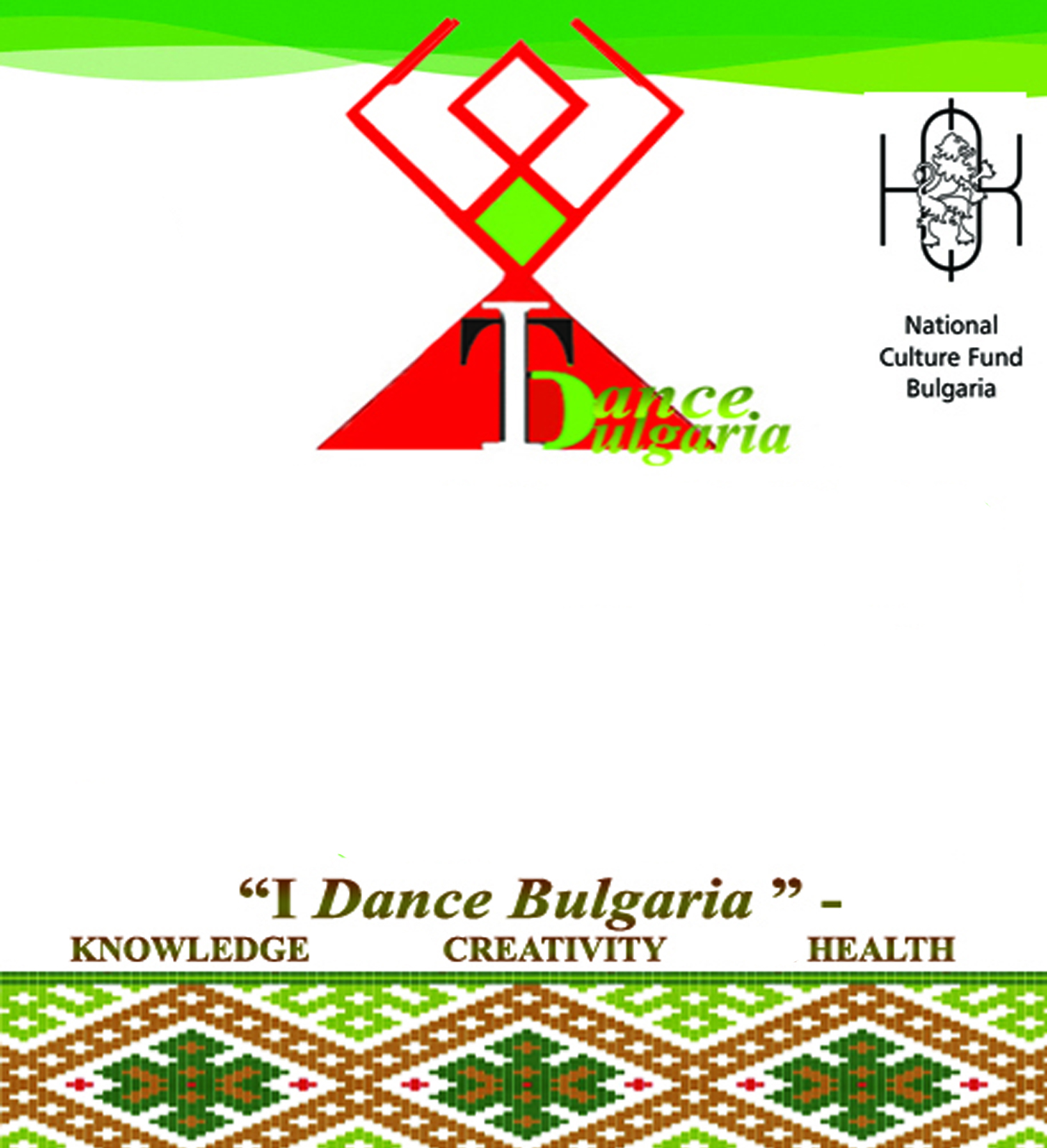 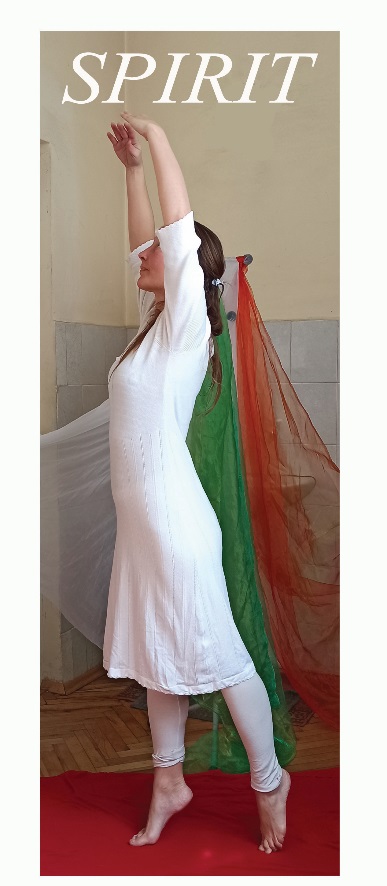 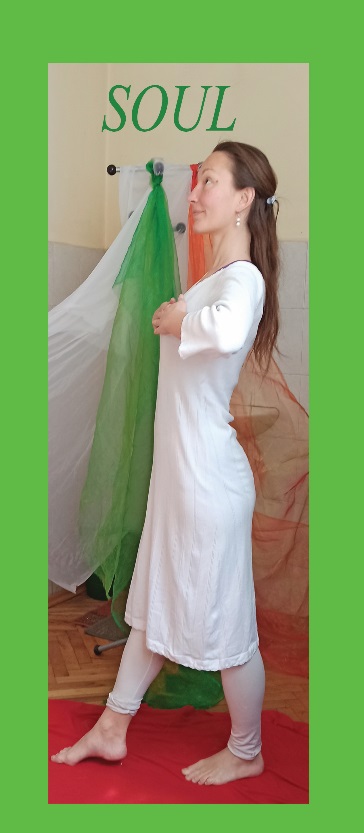 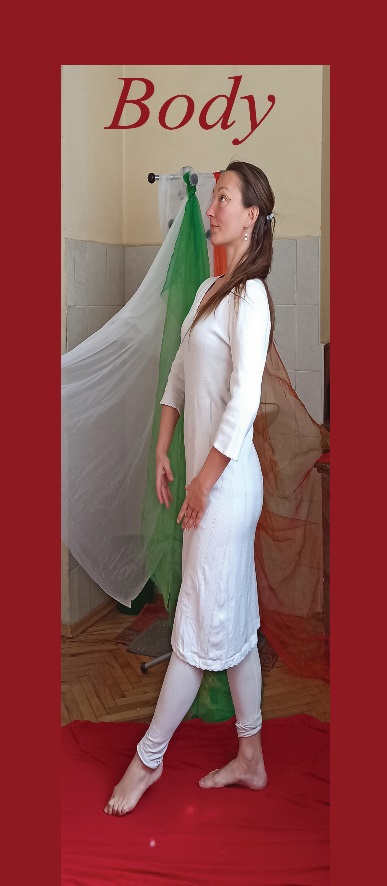 White
                         Green 


                                                          Red
Triune aspects TTTSee more:  https://dance-all.com/https://therapy-dance.weebly.com/
Thank you for your kind attention!
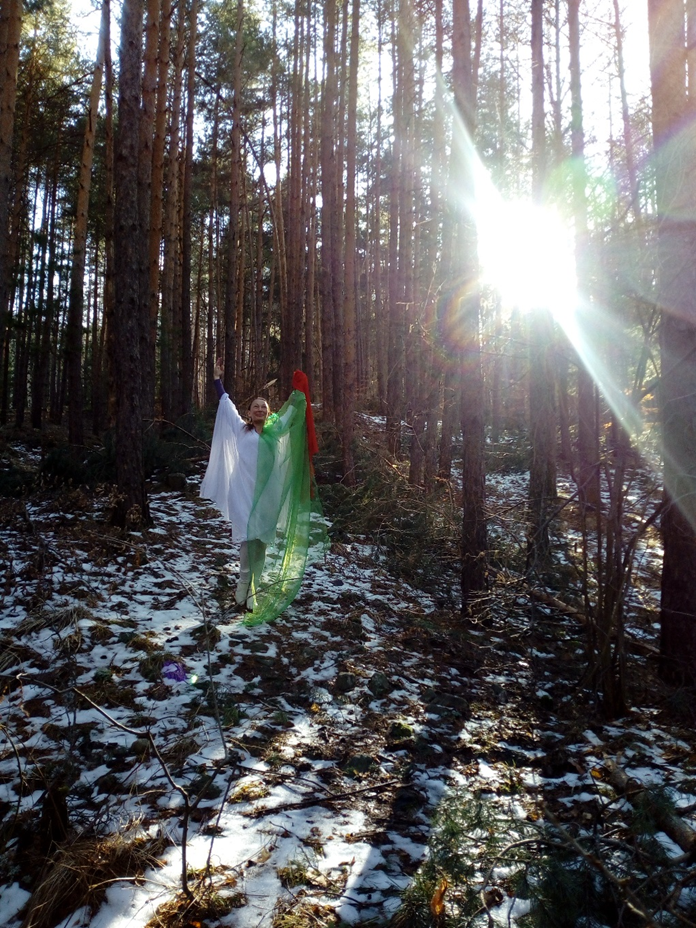 https://therapy-dance.weebly.com/                    iliana.psdance@gmail.com
This presentation is made with the kind cooperation of:
National Fund Culture Bulgaria
National school art institution ”Acad. Andrei Stojanov-2003” , Sofia
Photography & Video: Katerina Krasteva, Stefi Rumenova, Tania & Ecaterina Co.